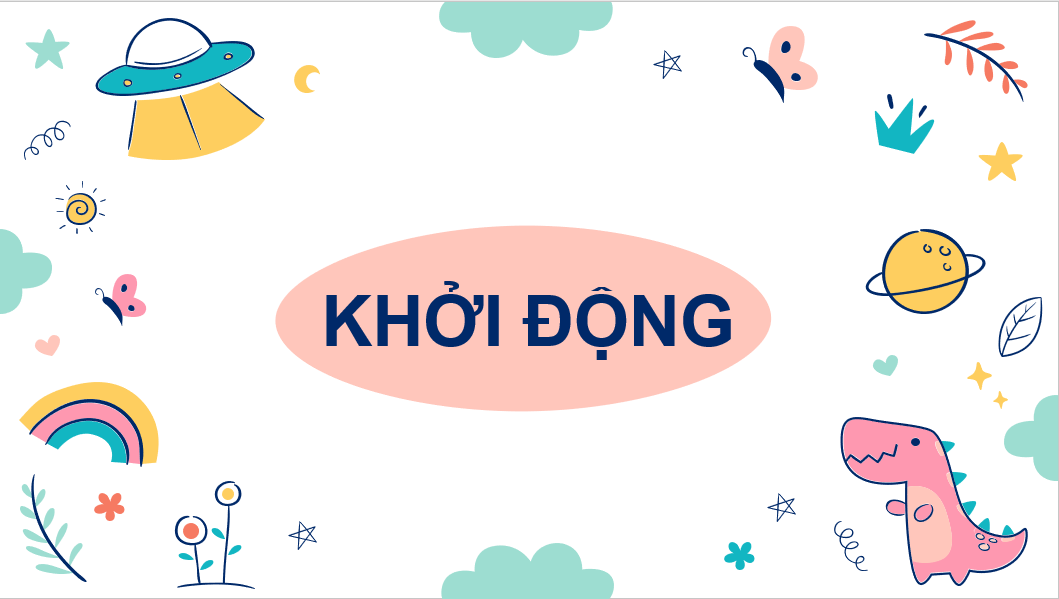 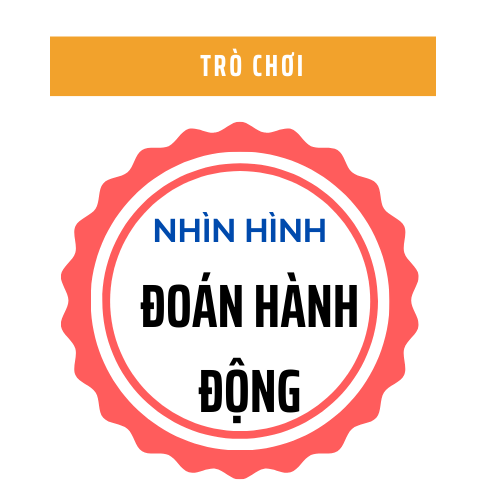 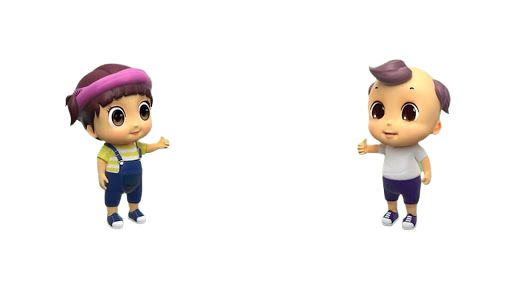 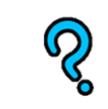 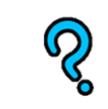 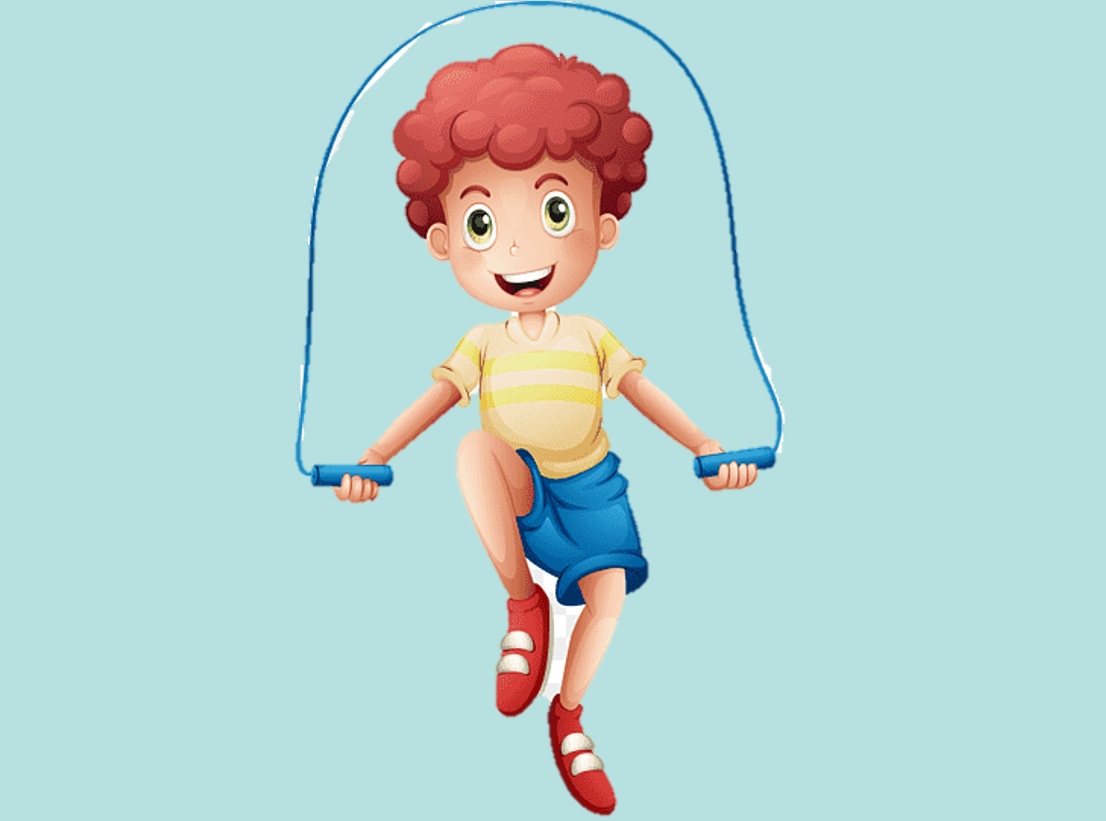 N  H  Ả  Y
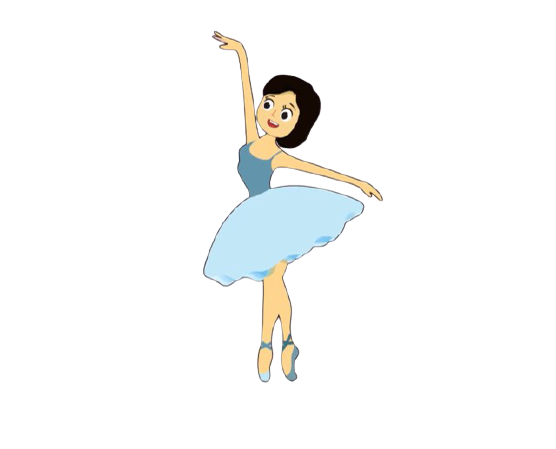 M  Ú  A
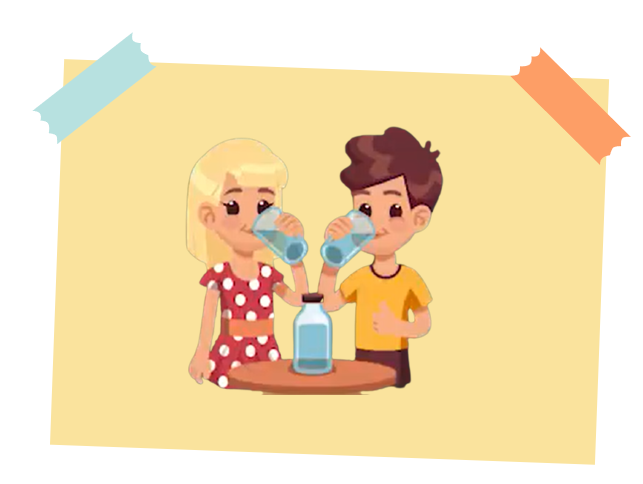 U
N
G
Ố
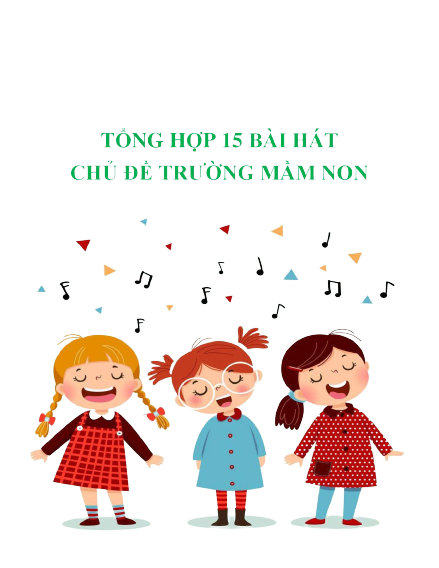 H  Á  T
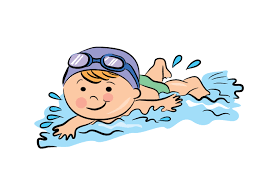 B  Ơ  I
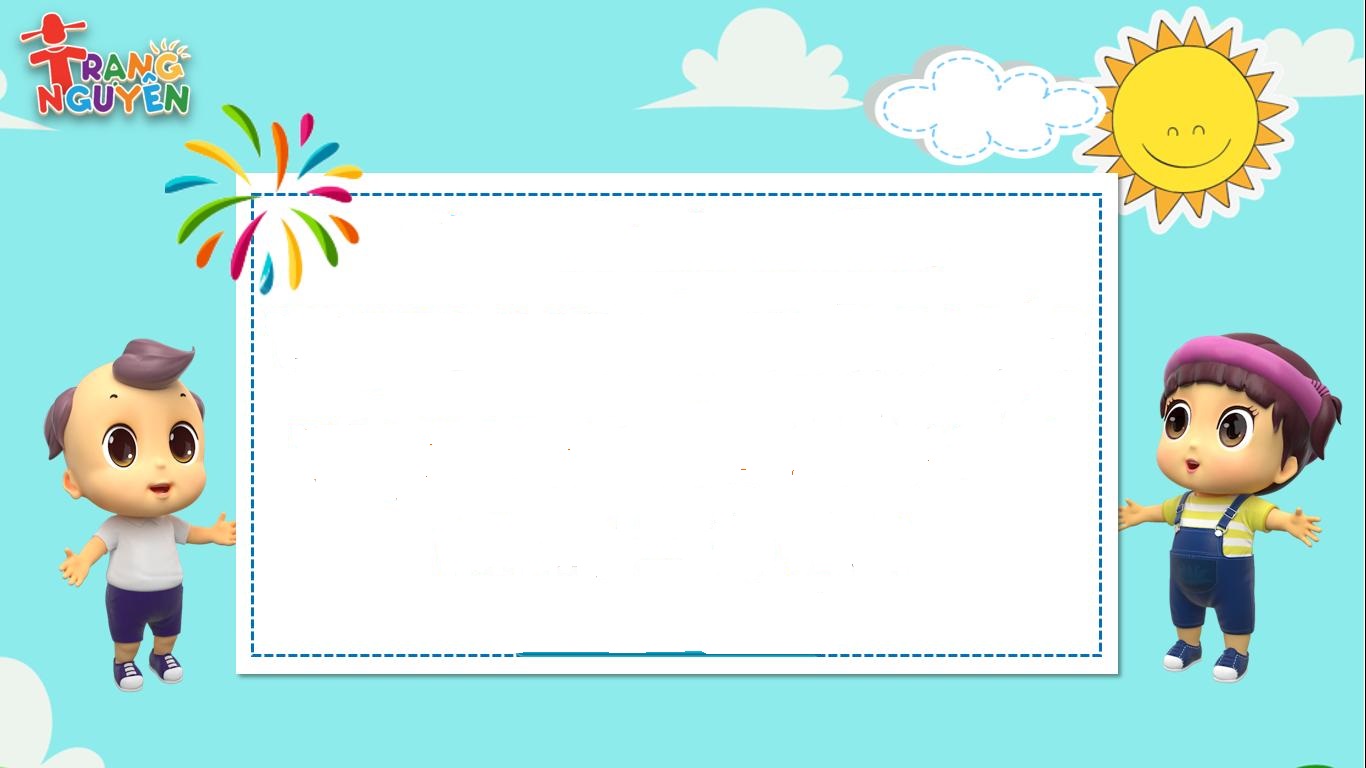 - nhảy 
- múa 
- uống 
- hát
- bơi
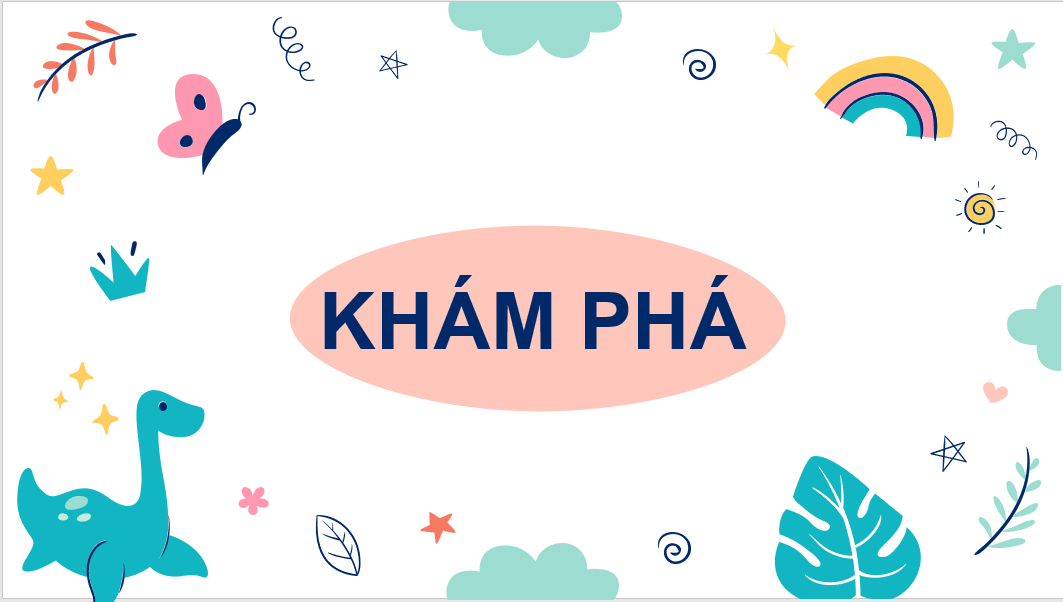 I. Nhận xét
Đọc lại đoạn văn sau:
1
Anh nhìn trăng và nghĩ tới ngày mai ....
Mươi mười lăm năm nữa thôi, các em sẽ thấy cũng dưới ánh trăng này, dòng thác nước đổ xuống làm chạy máy phát điện; ở giữa biển rộng, cờ đỏ sao vàng phấp phới bay trên những con tàu lớn.
Theo Thép Mới
I. Nhận xét
Đọc lại đoạn văn sau:
2
1
Tìm các từ:
nghĩ
nhìn
Anh         trăng và       tới ngày mai ....
nhìn
nghĩ
Chỉ hoạt động của:
Anh chiến sĩ:..................... 
Thiếu nhi:......................
,
Mươi mười lăm năm nữa thôi, các em sẽ        cũng dưới ánh trăng này, dòng thác nước                     		làm chạy máy phát điện; ở giữa biển rộng, cờ đỏ sao vàng phấp phới     trên những con tàu lớn.
thấy
thấy
b. Chỉ trạng thái của sự vật:
Dòng thác: ..........................
Lá cờ: .................................
đổ xuống
đổ xuống
(
đổ
(
bay
bay
Theo Thép Mới
Dòng thác nước đổ xuống: Trạng thái nước dồn nhiều và đổ mạnh về một phía
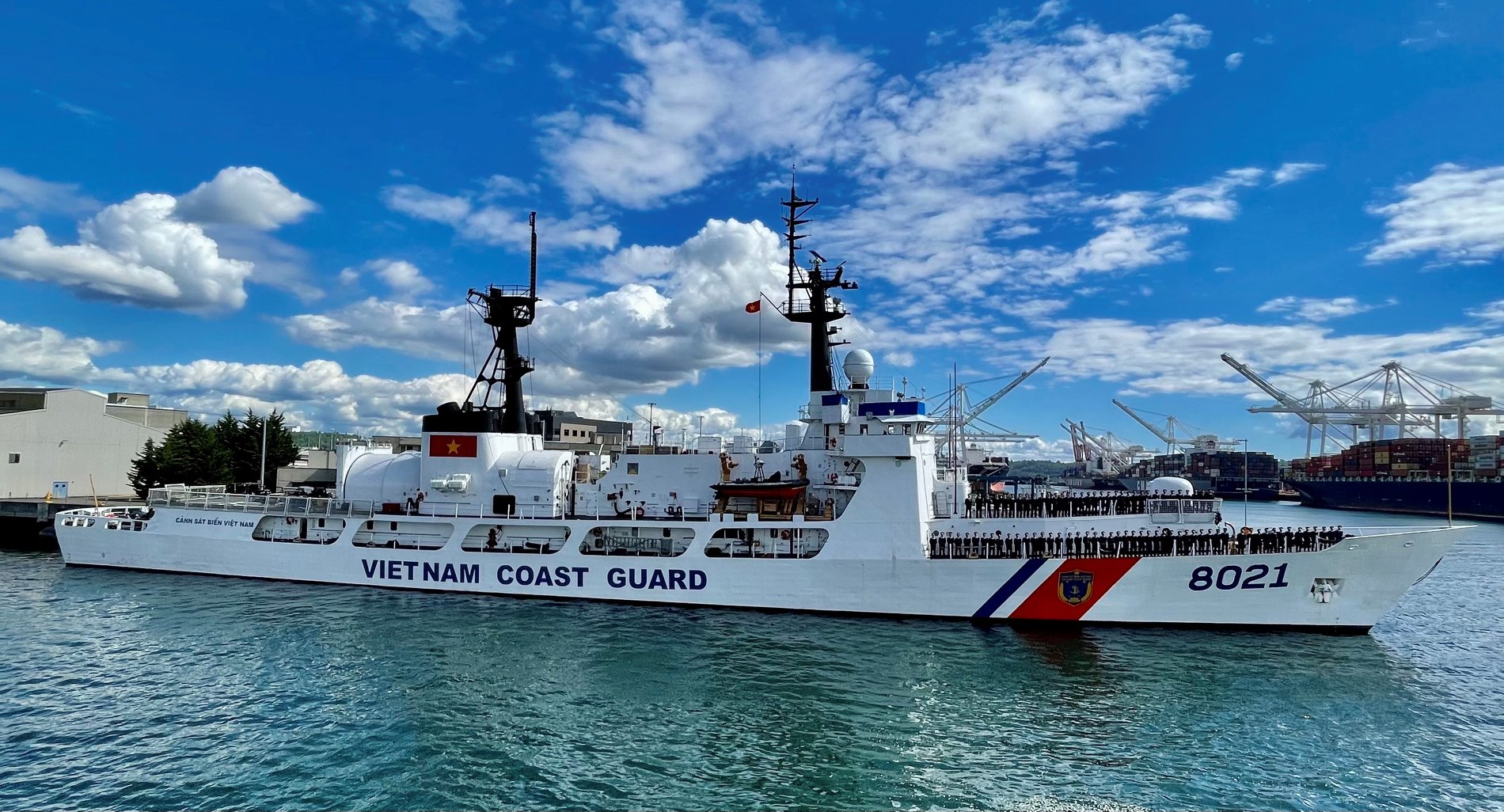 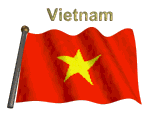 Cờ bay: Trạng thái lá cờ chuyển động theo làn gió
II. Ghi nhớ
Động từ là gì ?
Động từ là những từ chỉ hoạt động, trạng thái của sự vật.
Động từ chỉ hoạt động của sự vật:
hát, múa, viết, đi, cuốc,...
Động từ chỉ trạng thái của sự vật:
ngủ, thức, vui, buồn, ....
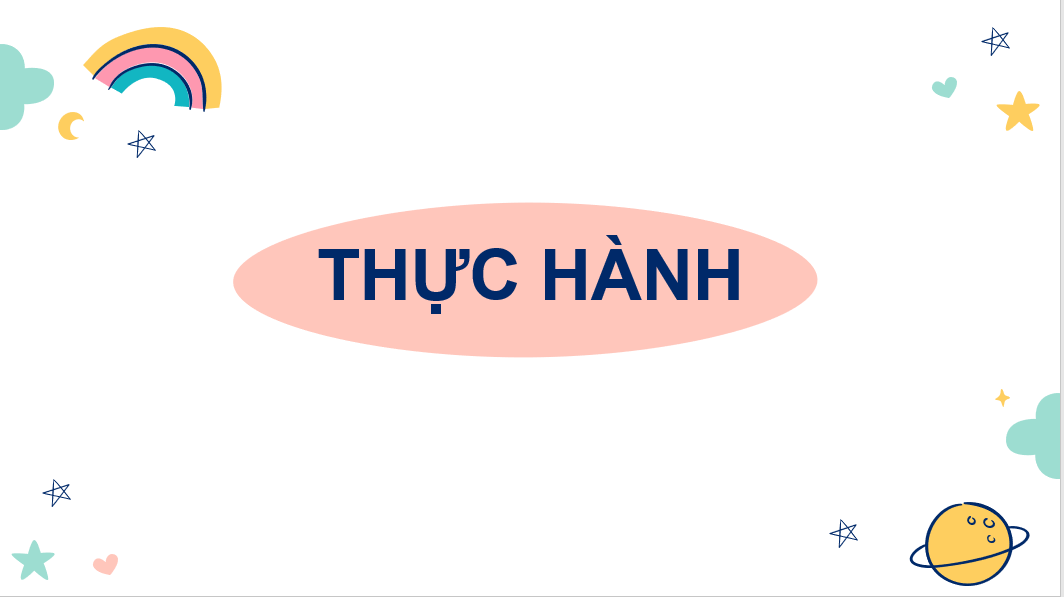 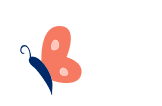 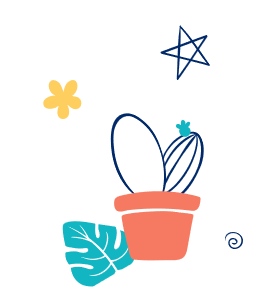 III. Luyện tập
Viết tên các hoạt động em thường làm hằng ngày ở nhà và ở trường. Gạch chân dưới động từ trong các cụm từ chỉ những hoạt động ấy:
Hoạt động ở nhà:
Hoạt động ở trường:
1
M: quét nhà
M: làm bài
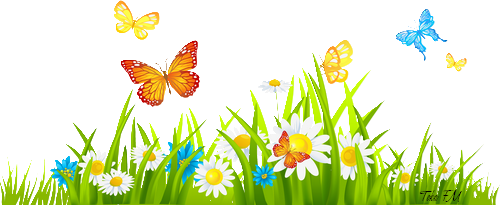 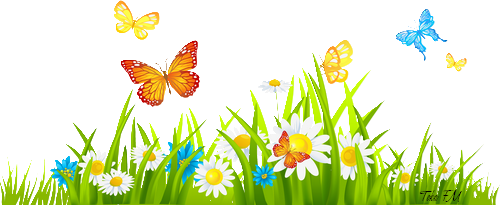 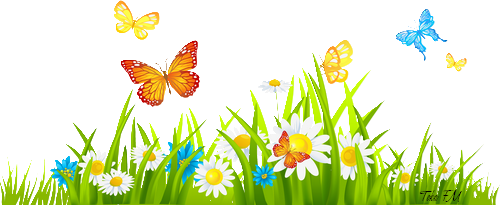 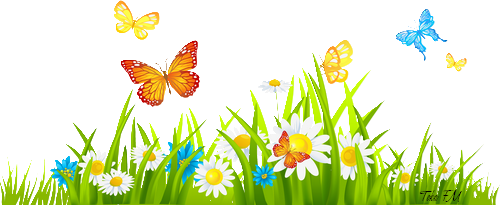 III/ Luyện tập
Bài 1/ Viết tên các hoạt động em thường làm hằng ngày ở nhà và ở trường. Gạch dưới động từ trong các cụm từ chỉ những hoạt động ấy.
M: quét nhà
- Các hoạt động ở nhà:
đánh răng, rửa mặt, ăn cơm, uống nước, rửa cốc chén,
      trông em, tưới cây, nhặt rau, đun nước, gấp quần áo,
     xem ti-vi,
M: làm bài
- Các hoạt động ở trường:
học bài, làm bài, nghe giảng, lau bàn, lau bảng, 
kê bàn ghế, chăm sóc cây, tập thể dục, sinh hoạt Đội,,…
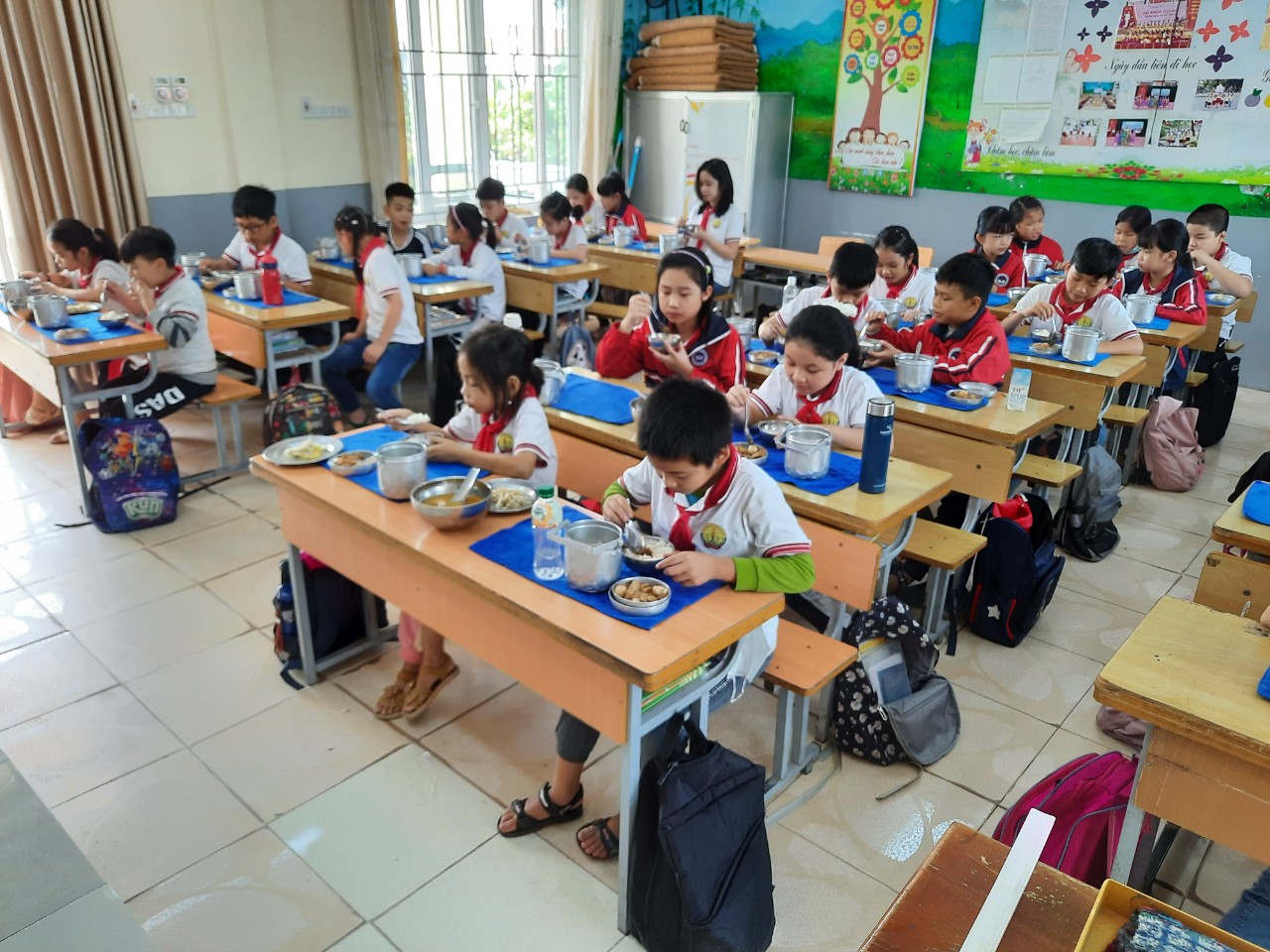 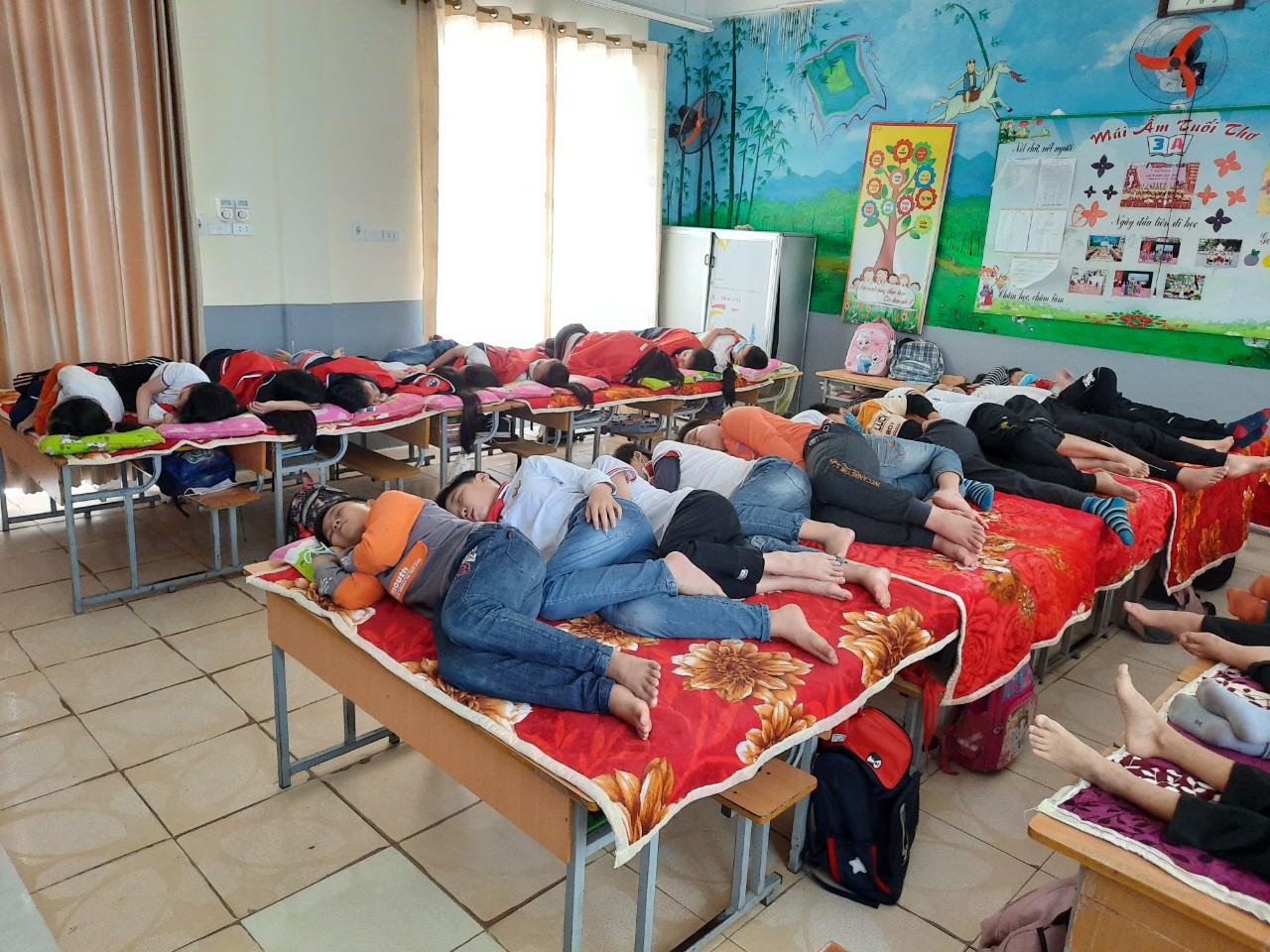 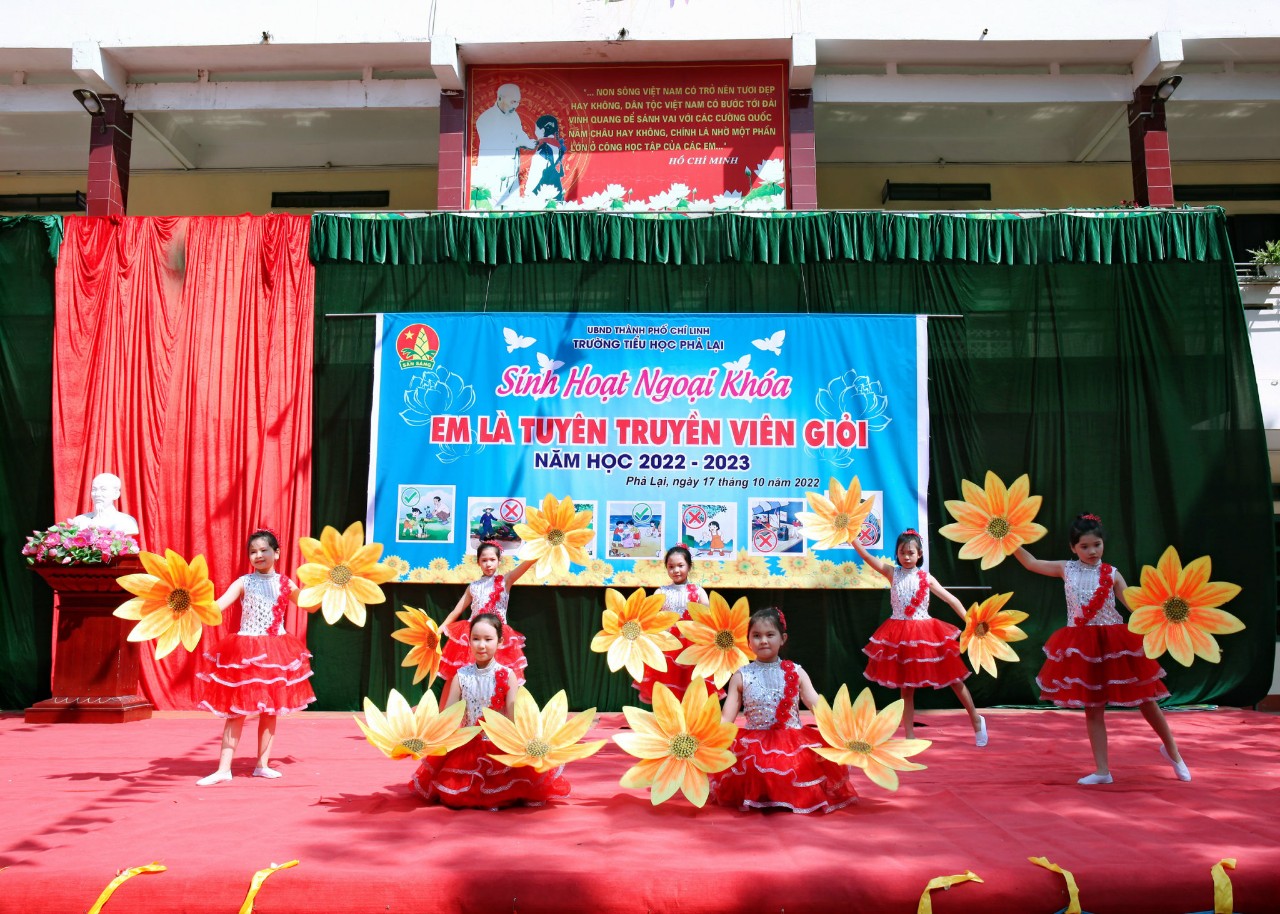 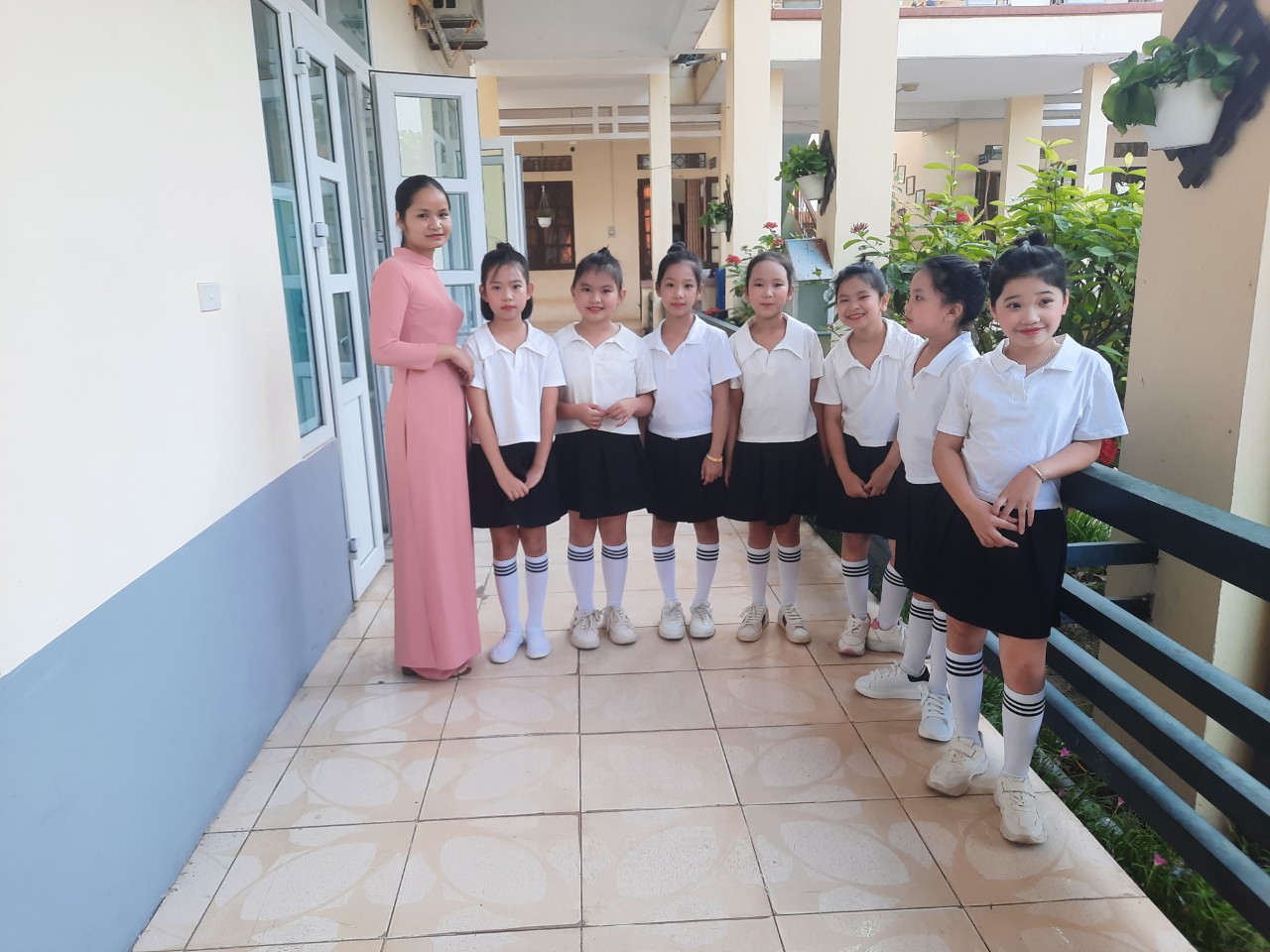 Bài2: Gạch dưới động từ trong các đoạn văn sau:
a) Yết Kiêu đến kinh đô Thăng Long yết kiến vua Trần NhânTông.
Nhà vua:  - Trẫm cho nhà ngươi nhận lấy một loại binh khí.
Yết Kiêu:  -Thần chỉ xin một chiếc dùi sắt.
Nhà vua:  - Để làm gì?
Yết Kiêu:  - Để dùi thủng chiến thuyền của giặc vì thần có thể    
                    lặn hàng giờ dưới nước.
    
b) Thần Đi - ô - ni - dốt mỉm cười ưng thuận.
     Vua Mi - đát thử bẻ một cành sồi, cành đó liền biến thành
vàng. Vua ngắt một quả táo, quả táo cũng thành vàng nốt.
Tưởng không có ai trên đời sung sướng hơn thế nữa !
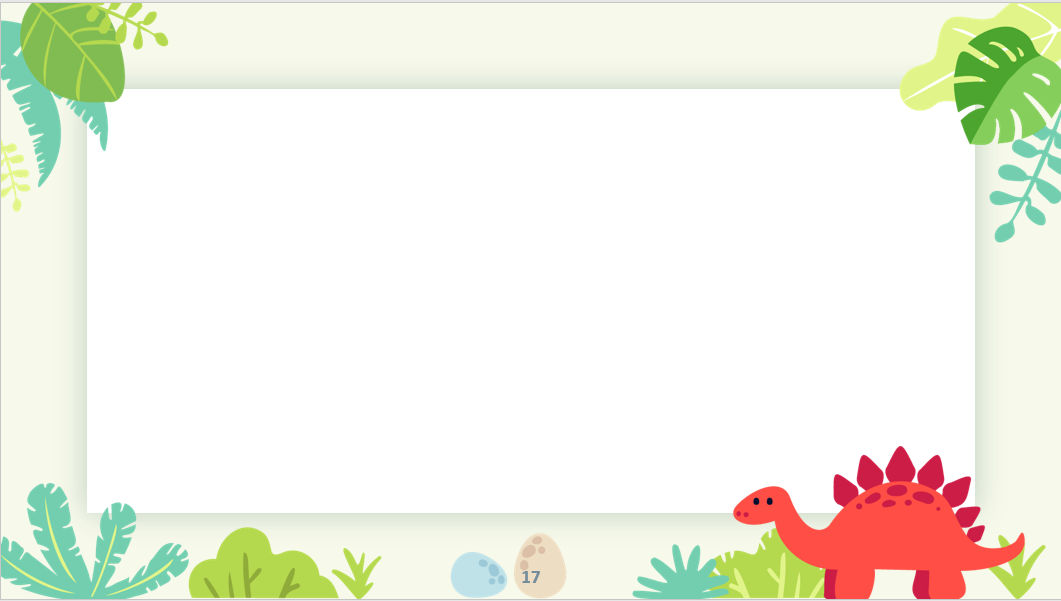 TRÒ CHƠI
Xem kịch câm: Nói tên các hoạt động, trạng thái được bạn thể hiện bằng cử chỉ, động tác không lời.
Bài 3:
Nói tên các hoạt động, trạng thái được bạn thể hiện bằng cử chỉ, động tác không lời.
TRÒ CHƠI
XEM KỊCH CÂM
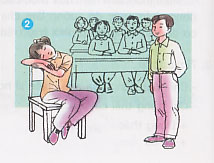 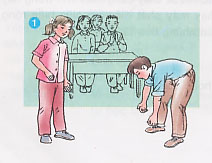 cúi
ngủ
2
1. Động từ trong câu: Em thường tập thể dục vào buổi sáng. là:
A
A.  tập
 B.  tập thể dục
 C.  em
 D.  buổi sáng
2
2. Chọn câu trả lời đúng nhất:
A . Động từ là những từ chỉ khái niệm hoặc đơn vị.
 B. Động từ là những từ chỉ người, trạng thái của sự vật.
 C. Động từ là những từ chỉ hoạt động, trạng thái của sự vật.
 D. Động từ là những từ chỉ trạng thái của sự vật.
C
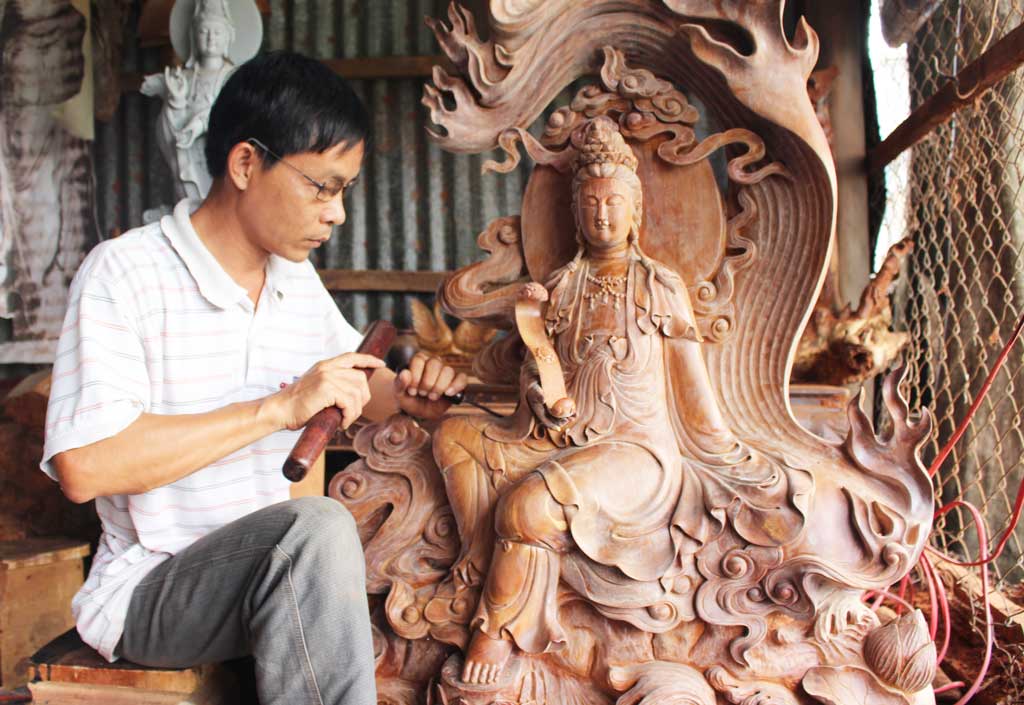 Bố em dùng đục để đục gỗ.
DT
ĐT
Động từ là gì ?
Động từ là những từ chỉ hoạt động, trạng thái của sự vật.